RB84-ETUDE INTEGRATION D’UNE GAINE D’EXTRACTION D’AIR (TURSUN Alparslan le 22/01/10)
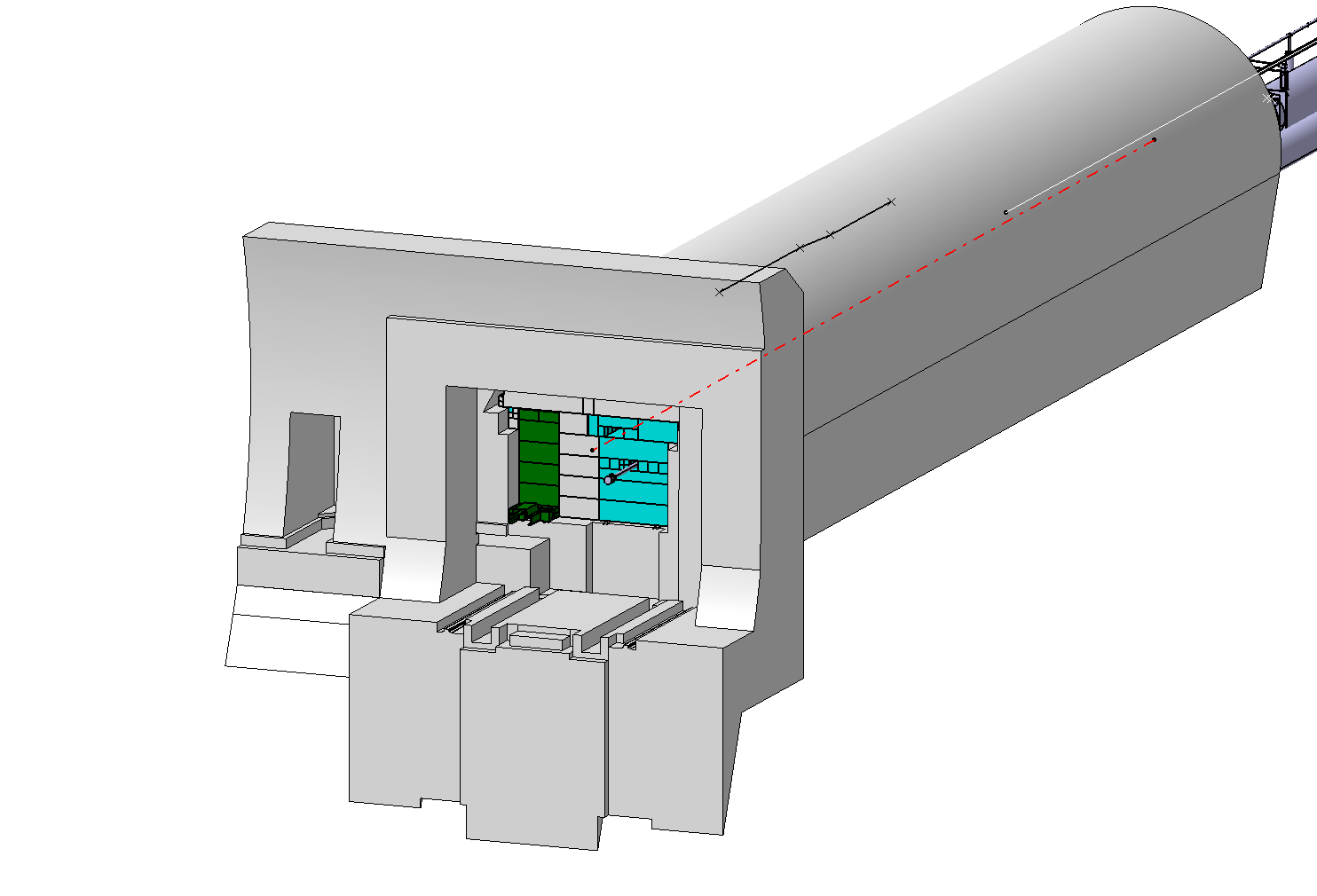 RB84
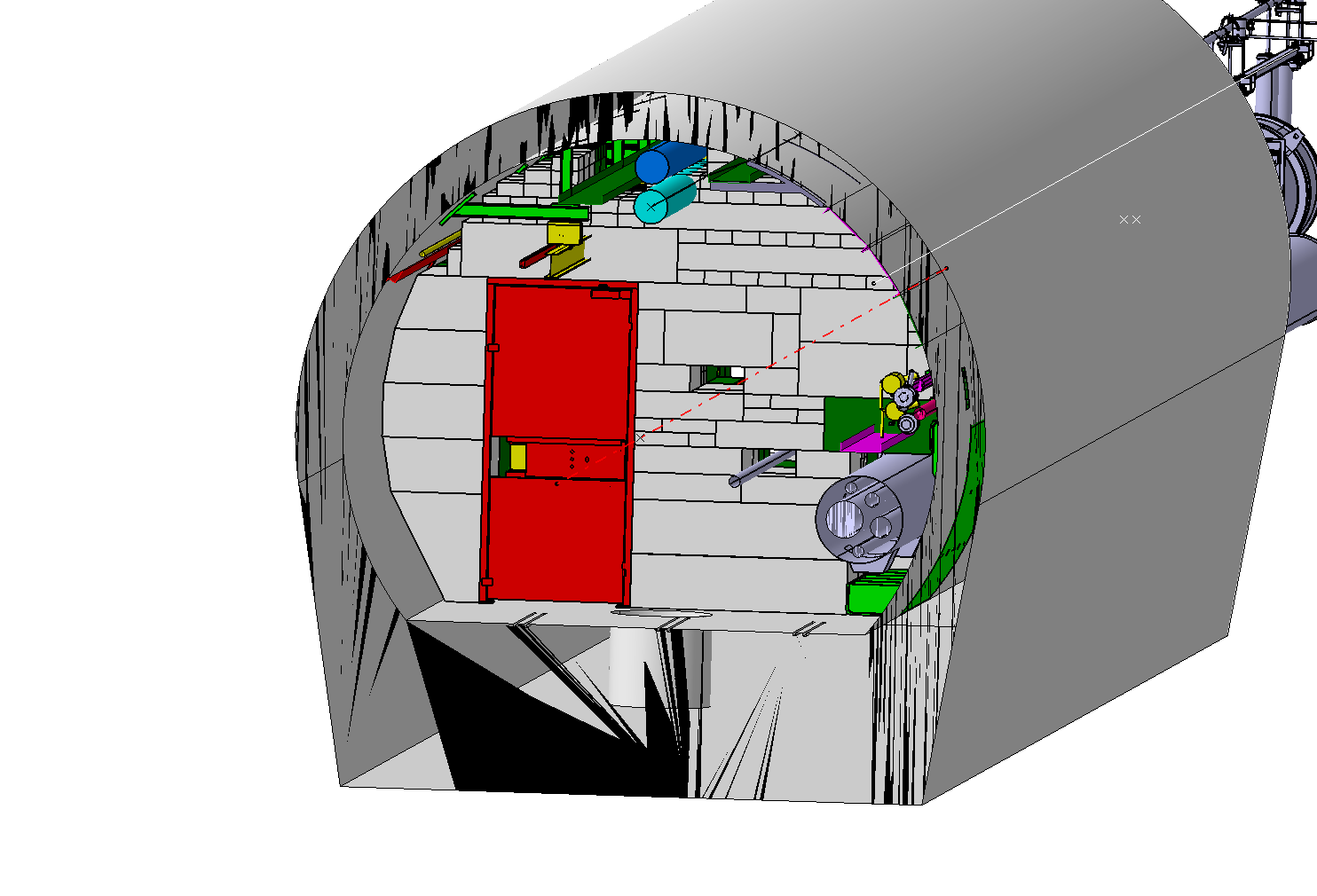 GAINE EXISTANTE
GAINE RETOUR
POUR L’EXTRACTION
PORTE A AJOUTER
RB84
CETTE FACE DU BLINDAGE DEVRA
 ETRE RENDU ETANCHE
VUE EN DIRECTION DU RB84
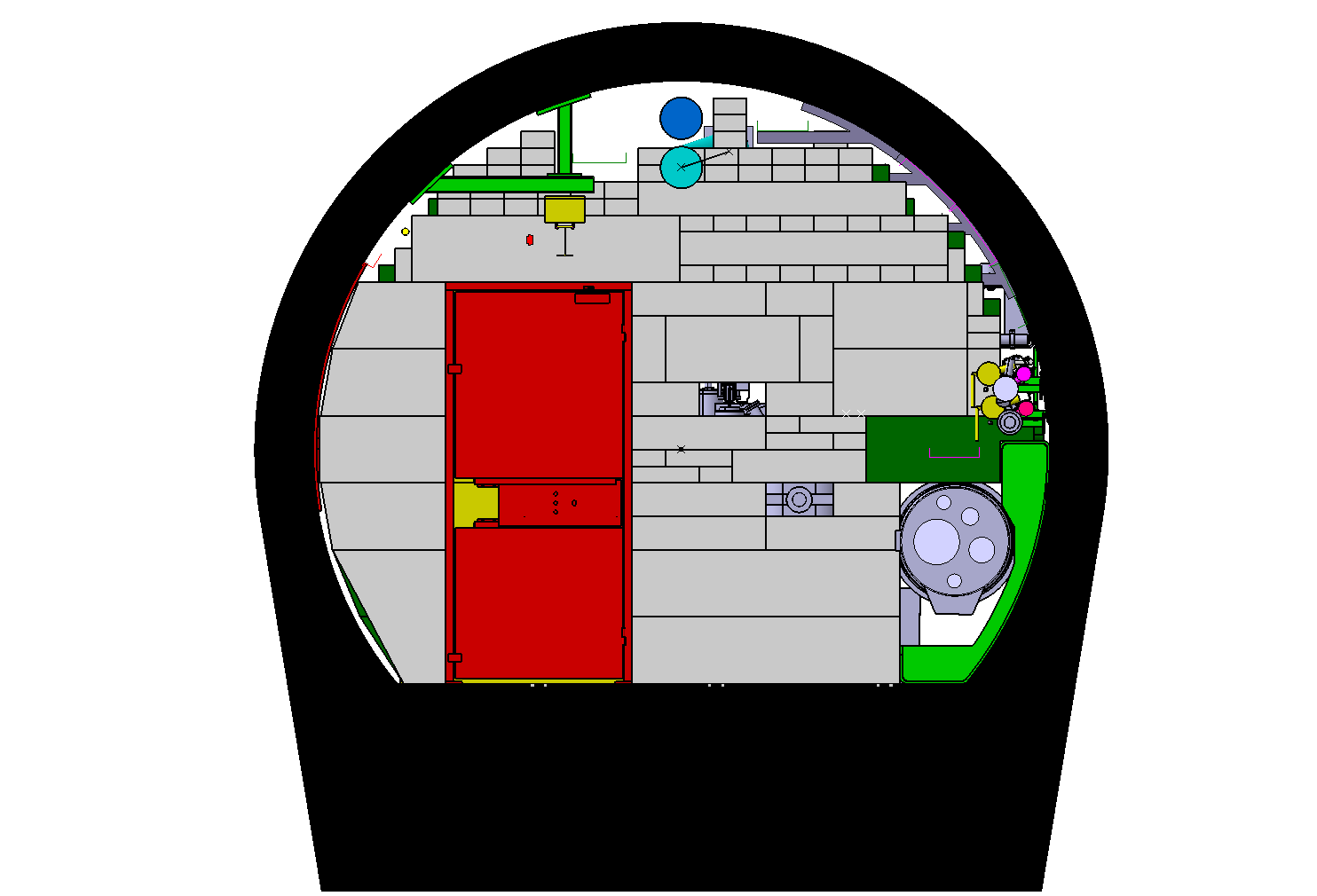 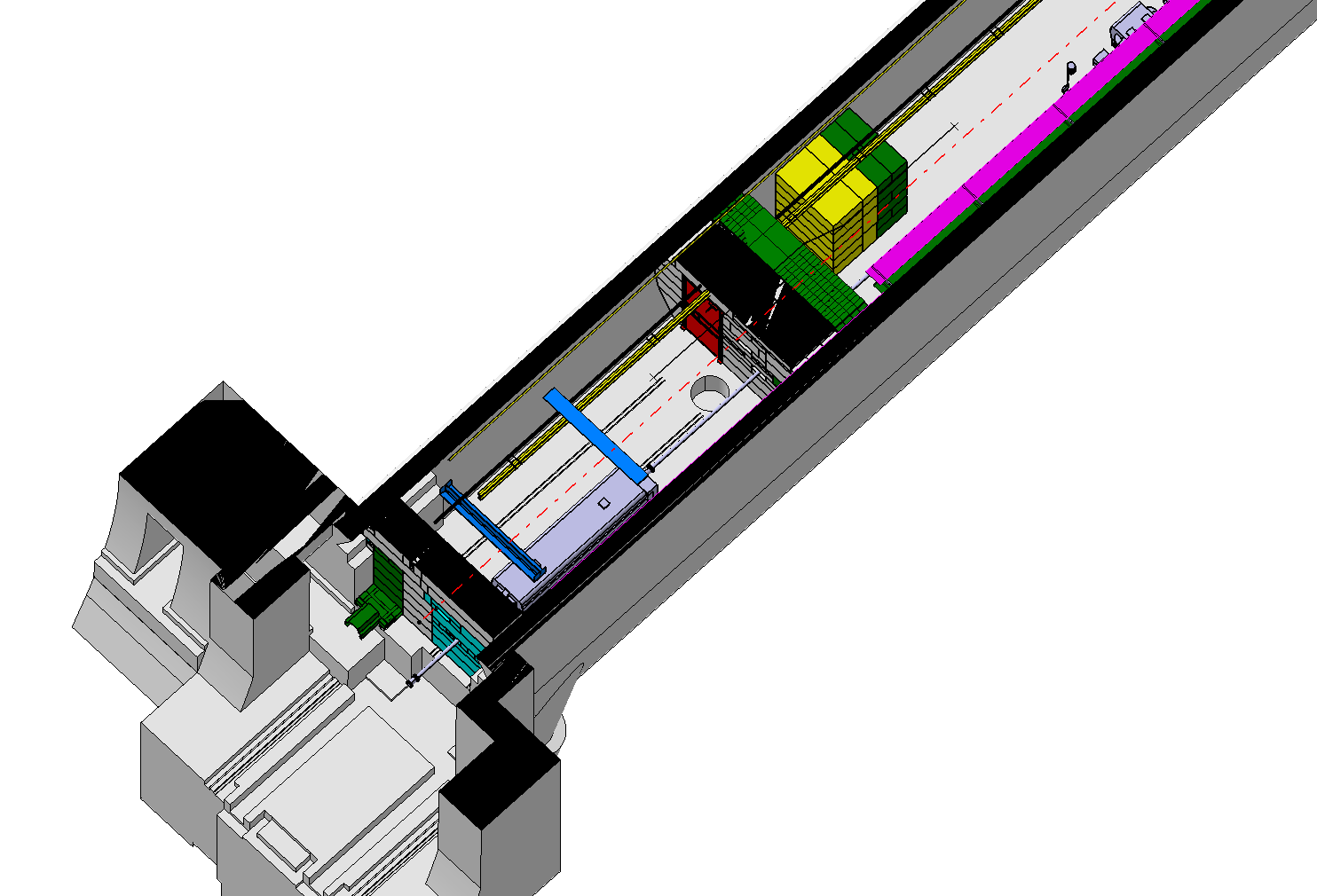 RB84
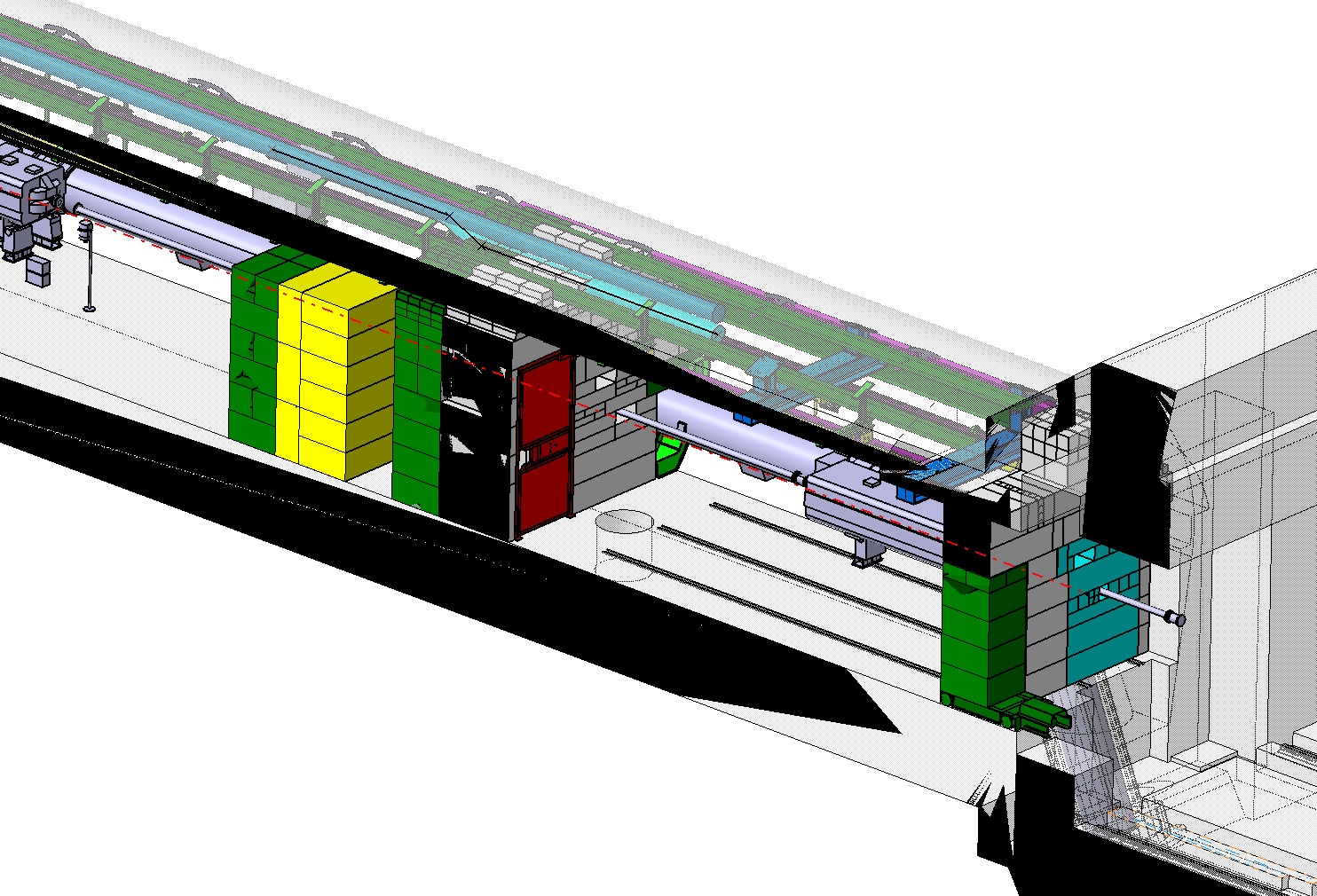 GAINE EXISTANTE
GAINE POUR L’EXTRACTION
DIAMETRE=250
RB84
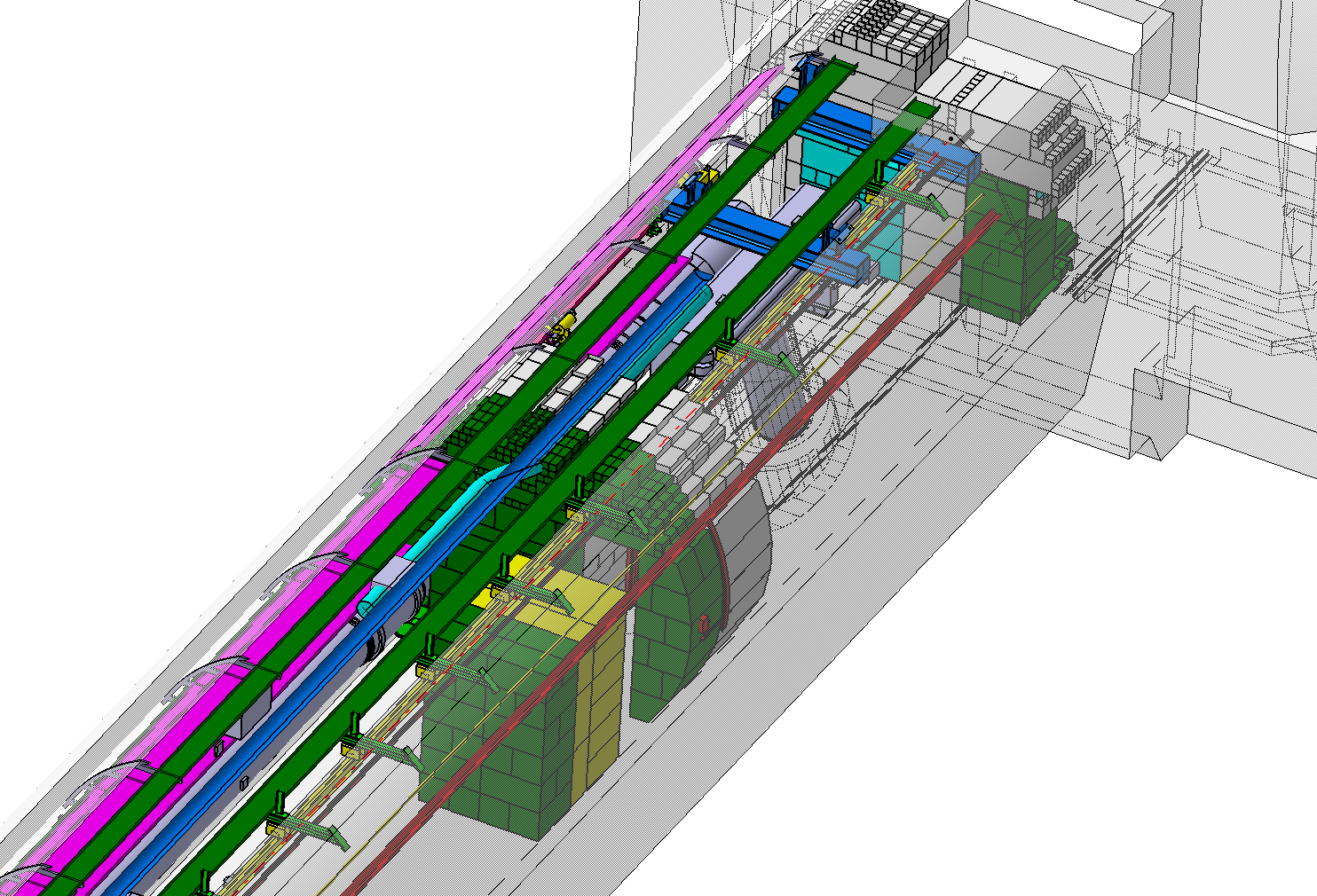 RB84
VUE EN DIRECTION DE L’UX
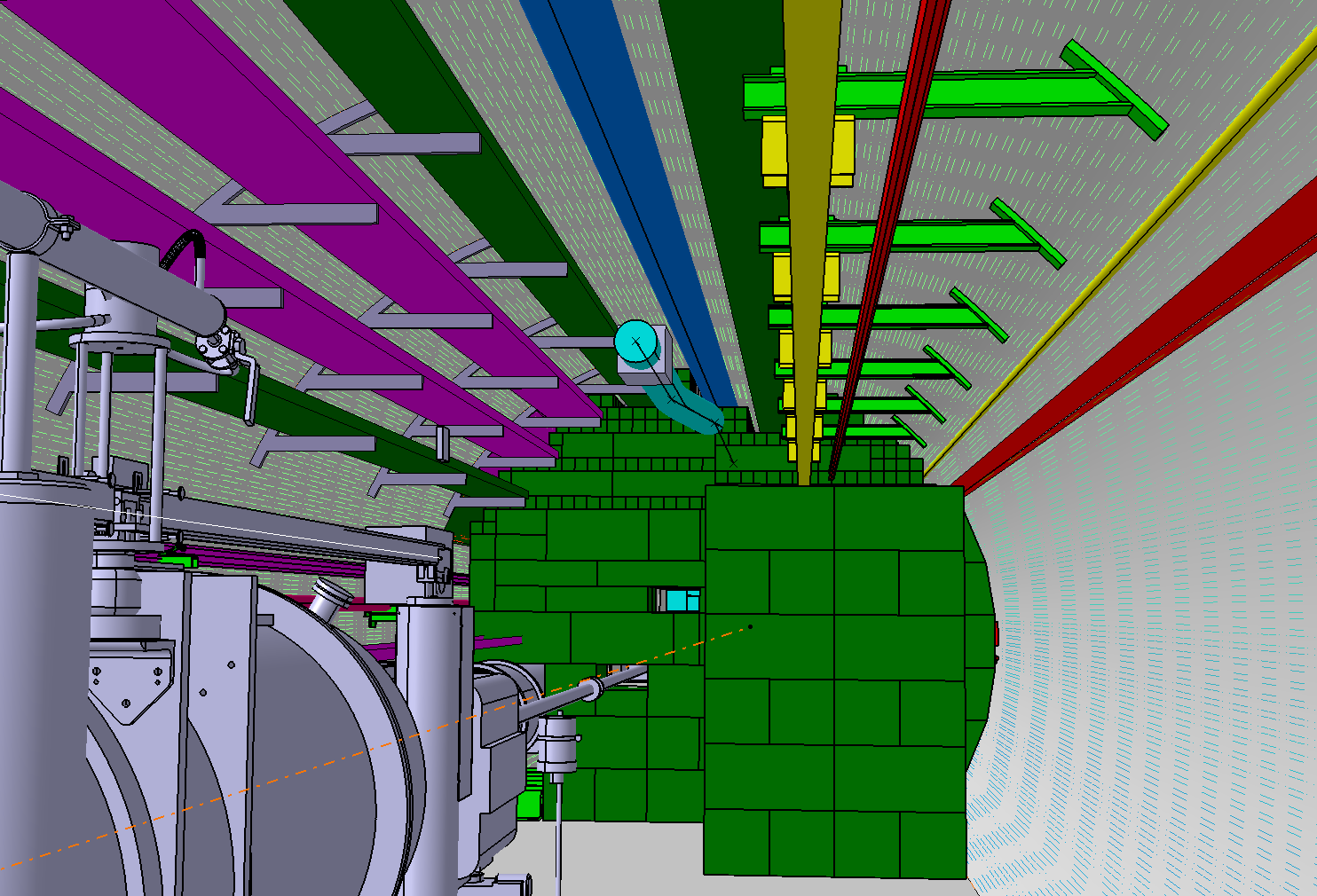 VUE DU RB84 VERS L’UX
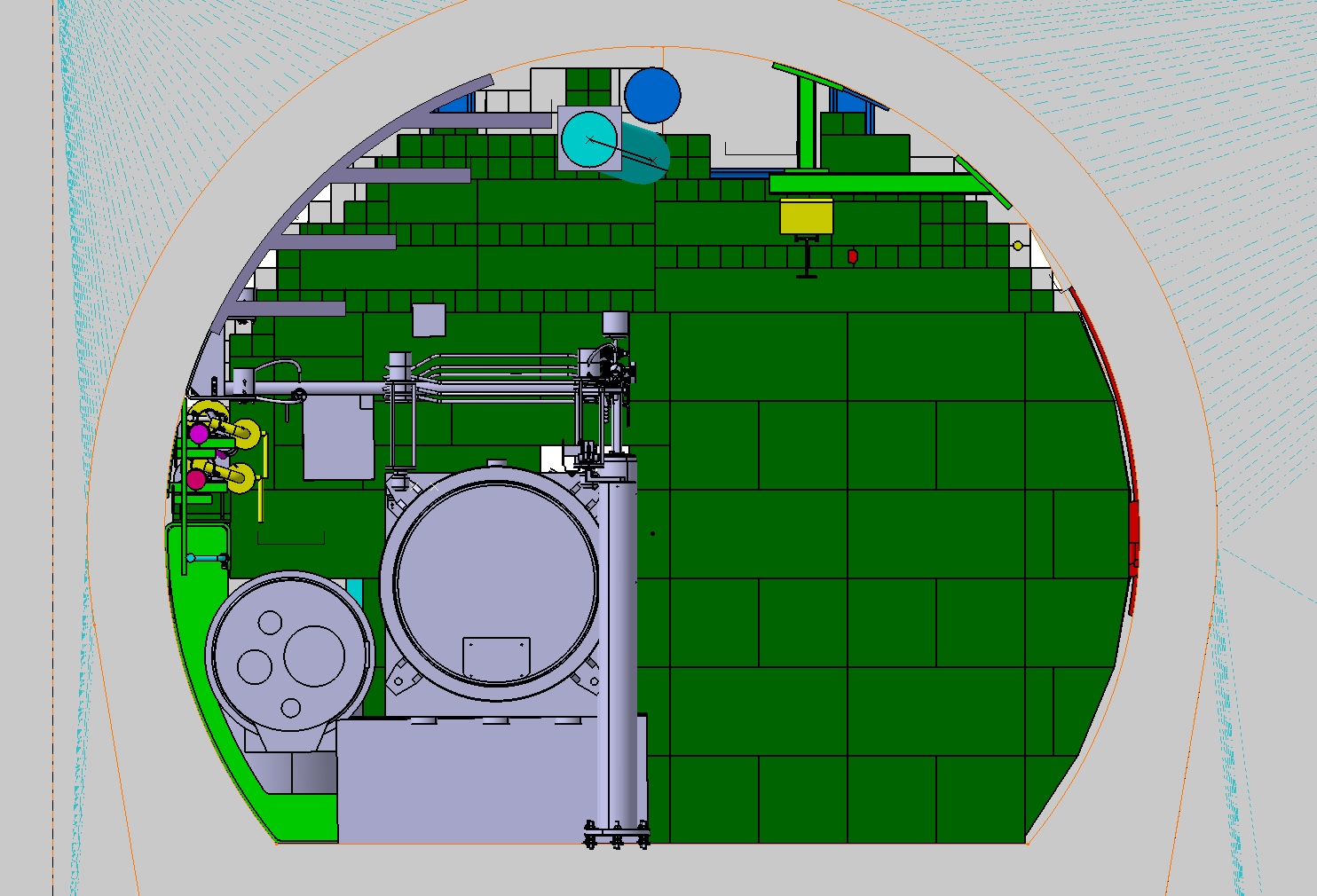 VENTILATEUR
EXTRACTION
    290x290